Podnikové informační systémy
KMI / POIS
Mgr. Petr Freiberg, Katedra informatiky
1
5. SEMINÁŘ19.03.2025 (LS 2024/2025)
„1. projektový úkol - vyhodnocení“
Mgr. Petr Freiberg, Katedra informatiky
2
Vyhodnocení 1. projektového úkolu
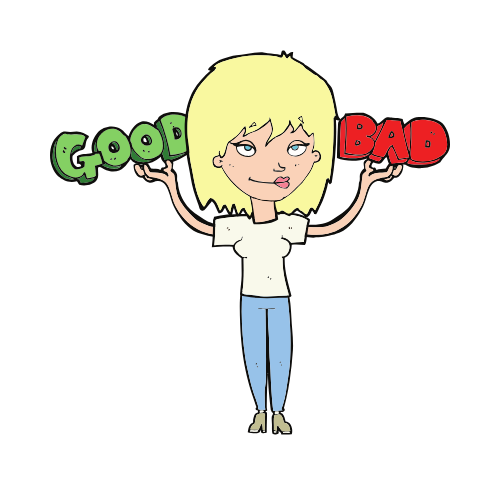 přílišná upřímnost 
máme testera jen na poslední etapu
v rizicích uvedeme nedostatek pracovních sil
mluvíme o penalizaci či výpovědi smluv 
delegujeme
projektovou knihovnu a pravidla si určuje projektový manažer Zákazníka
oficiální zápisy tvoří taktéž on, my si vždy děláme vlastní interní zápisy
místa, která nedokážeme zodpovědět doplníme o otazník (neříkáme jak to má dělat)
rizika
riziku přiřazujeme vlastníka a způsob řešení
„Vzhled nedosáhne očekávání Zadavatele“ -> „Odlišné grafické cítění budeme řešit průběžným prezentováním wireframů.“
3
Vyhodnocení 1. projektového úkolu
schůzky a statusy
jak často budou celkové statusy: např. vždy s koncem každé etapy (celkově 4x)
jak budou vypadat pracovní schůzky: kdo je může svolat, kde, předpokládané pracovní skupiny

projektový výbor
Sponzor: Vilém Vostrý
Hlavní dodavatel: Pavel Vomáčka
Hlavní uživatel: Patrik Štempl, Jana Štemplová
Projektový manažer: Lukáš Snaživý
Týmový manažer: Vy
Vilém Vostrý není projektový manažer, ale Sponzor (vždy jeden Sponzor a jeden PrM)
Úřad nepatří do projektu (Vedení organizace)
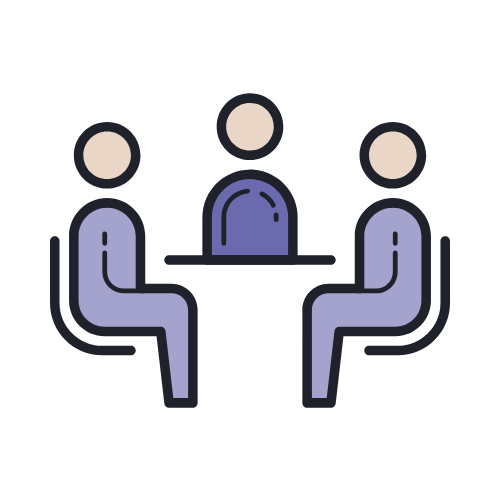 4
Vyhodnocení 1. projektového úkolu
harmonogram / Ganttův diagram
do harmonogramu patří datumy (aby Zákazník nebo členové týmu nemuseli dopočítávat)
pozor na dny (svátky, víkendy) vs. pracovní dny 
snažím se paralelizovat činnosti, využívám hierarchii
uvádět i celkové statusy / dema na konci etap

akceptační kritéria
alespoň hrubé
jedinečná šance si se Zákazníkem vyjasnit očekávání hned na začátku
Jak poznám, že je etapa hotová?

komunikační matice
na schůzku jdu s šablonou, tu během schůzky doplním (byť jen pro interní potřeby)
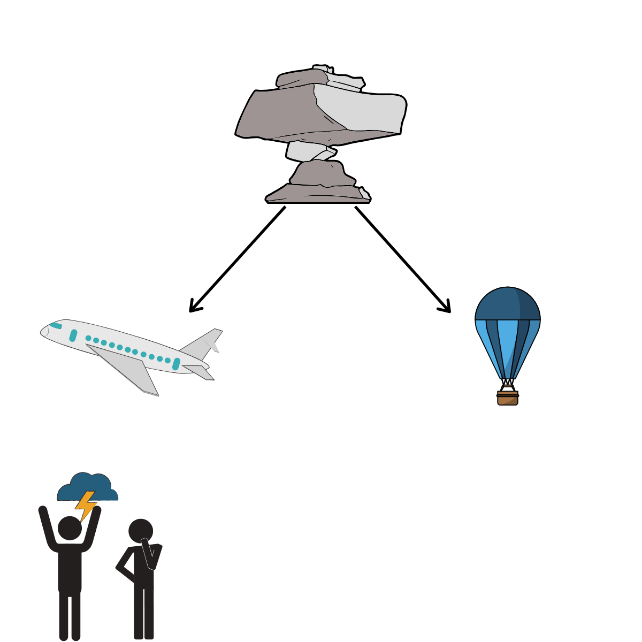 5